Entrenamiento en pruebas objetivas
Microeconomía
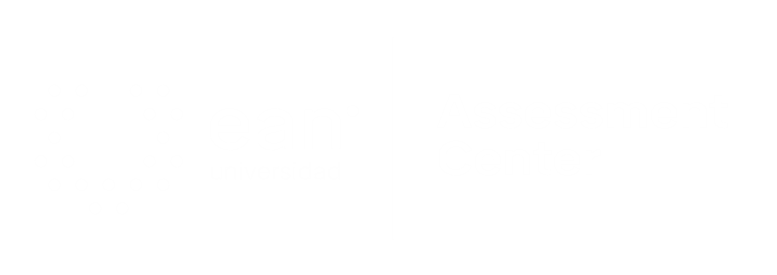 Apreciados docente y estudiantes
El siguiente entrenamiento está diseñado para que puedan familiarizarse con la estructura y funcionamiento de las pruebas objetivas. Con este documento ustedes tendrán la posibilidad de conocer en detalle los principales componentes de los ítems que conforman la prueba objetiva.

Este entrenamiento ha sido construido con información equivalente a la que se encuentra en las pruebas reales, por lo que se espera que los estudiantes obtengan herramientas esenciales para su apropiado desempeño en las pruebas.

¡Bienvenidos!
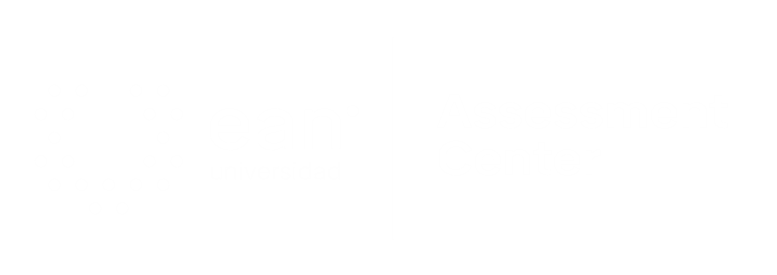 Comencemos…
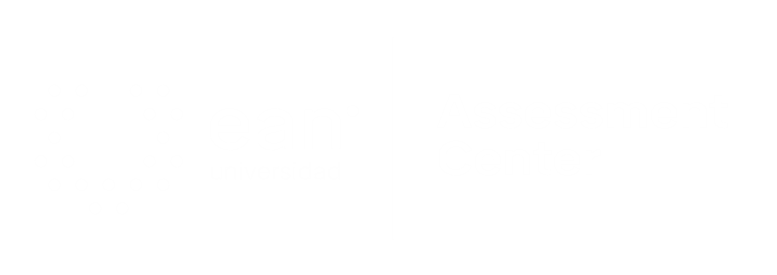 1. Caso o situación problémica
Una empresa comienza sus operaciones con unos niveles de costos fijos altos y con costos variables bajos. Mientras comienza en el mercado, la empresa se tiene que adaptar al precio que el mercado le da y tiene muchos competidores. Pasados los tres primeros meses, hace un análisis de ingresos y costos, y se da cuenta que está teniendo pérdidas.
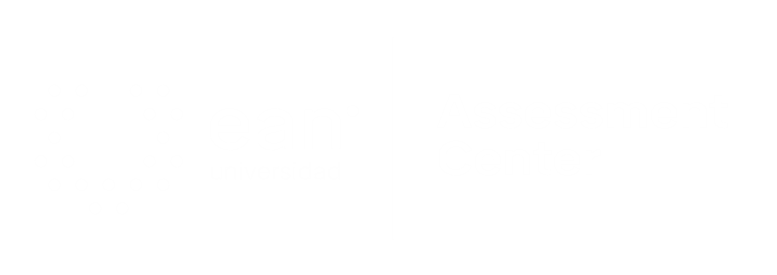 Enunciado
Usted, como asesor microeconómico, aconsejará al empresario, y le dirá:
Opciones de respuesta
a. Tranquilo, en algún momento deberá incrementar el nicho de mercado y podrá imponer un precio competitivo.
b. Definitivamente cierre la empresa, porque le va a generar más costos que ingresos, lo que generará pérdidas.
c. Debería analizar si algunos costos fijos van a desaparecer en el futuro o no. De eso dependerá la decisión de cerrar.
d. Debería subir inmediatamente el precio del mercado para poder sopesar ingresos y gastos.
c
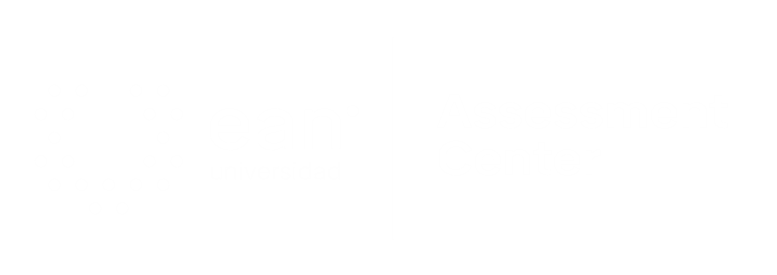 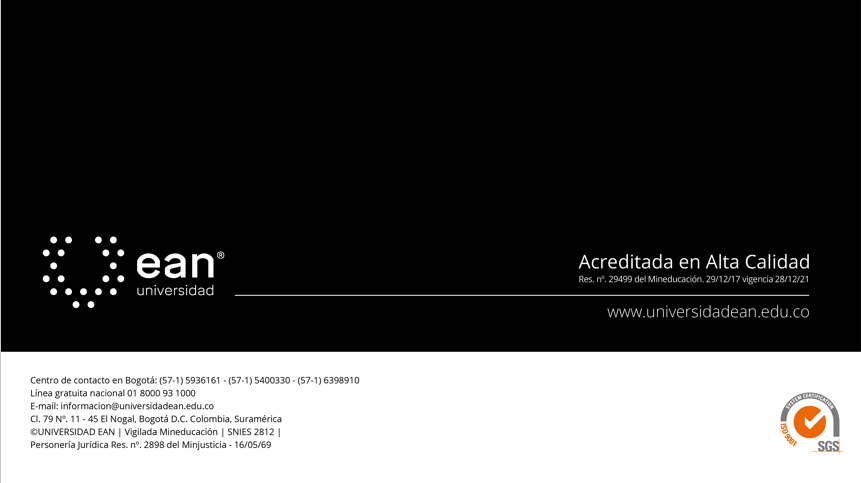